GGY464
KONUT FİNANSMANI VE YÖNETİMİ
Dr. Hüseyin YURDAKUL
Ankara Üniversitesi UBF Gayrimenkul Geliştirme ve Yönetimi Bölümü
Konut Finansmanı Fonu (KFF)
SPKn Madde 58
Konut Finansmanı Fonu: İpoteğe dayalı menkul kıymetler karşılığında toplanan paralarla, ipoteğe dayalı menkul kıymet sahipleri hesabına inançlı mülkiyet esaslarına göre fon iç tüzüğü ile kurulan ve tüzel kişiliği olmayan mal varlığıdır.
İpoteğe dayalı menkul kıymetler, ilgili fonların veya ipotek finansmanı kuruluşlarının portföyündeki varlıklar karşılık gösterilerek ihraç edilen sermaye piyasası araçlarıdır.
Fon mal varlığı, fon hesabına olması ve fon iç tüzüğünde hüküm bulunması şartıyla kredi almak, türev araç işlemleri, açığa satış işlemleri veya fon adına taraf olunan benzer nitelikteki işlemlerde bulunmak haricinde teminat gösterilemez ve rehnedilemez.
Fonun mal varlığı, kurucunun, fona hizmet sağlayanların ve fon portföyüne alacaklarını veya varlıklarını devredenlerin mal varlığından ayrıdır. 
Fon mal varlığı, ipoteğe dayalı menkul kıymetler itfa edilinceye kadar; kurucunun, fona hizmet sağlayanların ve fon portföyüne alacak veya varlıklarını devredenlerin yönetiminin veya denetiminin kamu kurumlarına devredilmesi hâlinde dahi başka bir amaçla tasarruf edilemez, kamu alacaklarının tahsili amacı da dâhil olmak üzere haczedilemez, ihtiyati tedbir konulamaz ve iflas masasına dâhil edilemez.
Konut Finansmanı Fonu (KFF)
III-58.1 sayılı Varlığa veya İpoteğe Dayalı Menkul Kıymetler Tebliği
Konut Finansmanı Fonu (KFF): İDMK karşılığında toplanan paralarla, İDMK sahipleri hesabına inançlı mülkiyet esaslarına göre fon içtüzüğü ile kurulan ve tüzel kişiliği olmayan malvarlığıdır.
İDMK: Konut finansmanı fonunun veya ipotek finansmanı kuruluşunun devralacağı varlıklar karşılık gösterilerek ihraç edilen ipoteğe dayalı menkul kıymettir.
İhracın fon tarafından yapılacak olması halinde, İDMK ihracı için KFF kurulması zorunludur.
KFF süreli veya süresiz olarak kurulur.
KFF, İDMK ihracı amacı dışında kurulamaz ve kullanılamaz.
KFF kurucusu, bankalar, finansal kiralama ve finansman şirketleri, İFK ve geniş yetkili aracı kurumlar olabilir.
Konut Finansmanı Fonu (KFF)
III-58.1 sayılı Varlığa veya İpoteğe Dayalı Menkul Kıymetler Tebliği
Fon malvarlığı kurucunun, hizmet sağlayıcının ve kaynak kuruluşun malvarlığından ayrıdır.
Kaynak kuruluşu, varlıkları fon portföyüne veya İFK’ya devreden tüzel kişi, kurum veya kuruluştur.
Fon malvarlığı, ihraç edilen İDMK itfa edilinceye kadar, kurucunun, hizmet sağlayıcının ve kaynak kuruluşun yönetiminin veya denetiminin kamu kurumlarına devredilmesi halinde dahi başka bir amaçla tasarruf edilemez, kamu alacaklarının tahsili amacı da dâhil olmak üzere haczedilemez, üzerine ihtiyati tedbir konulamaz ve iflas masasına dâhil edilemez.
Fon malvarlığı, fon hesabına olması ve fon içtüzüğünde hüküm bulunması şartıyla kredi almak, türev araç işlemleri veya fon adına taraf olunan benzer nitelikteki işlemlerde bulunmak haricinde teminat gösterilemez ve rehnedilemez.
4
Konut Finansmanı Fonu (KFF)
III-58.1 sayılı Varlığa veya İpoteğe Dayalı Menkul Kıymetler Tebliği
Başvuruların olumlu karşılanması halinde, SPK’ca onaylanan fon içtüzüğü, SPK kararının kurucu tarafından tebellüğ edildiği tarihi izleyen altı iş günü içinde kurucunun merkezinin bulunduğu yerin ticaret siciline tescil ettirilir ve TTSG’de ilan olunur. Fon içtüzüğünün tescili ile birlikte fon kuruluş işlemleri tamamlanmış sayılır.
İDMK halka arz edilerek veya nitelikli yatırımcılara satılmak üzere veya birim nominal değeri asgari 100.000 TL tutarında olmak kaydıyla tahsisli olarak ihraç edilebilir.
5
Konut Finansmanı Fonu (KFF)
III-58.1 sayılı Varlığa veya İpoteğe Dayalı Menkul Kıymetler Tebliği
KFF portföyüne;
Bankaların ve finansman şirketlerinin, ilgili sicilde ipotek tesis edilmek suretiyle teminat altına alınmış, konut finansmanından kaynaklanan alacakları,
Konut finansmanından kaynaklanmak kaydıyla, finansal kiralama sözleşmelerinden doğan alacaklar,
Bankaların, finansal kiralama şirketleri ve finansman şirketlerinin ilgili sicilde ipotek tesis edilmek suretiyle teminat altına alınmış ticari kredi ve alacakları,
TOKİ konut satışından kaynaklanan taksitli ve sözleşmeye bağlanmış alacakları,
Türev araçlardan kaynaklanan haklar ve yükümlülükler
SPK’ca uygun görülen diğer varlıklar.
Konut finansmanından kaynaklanmakla birlikte ipotek tesis edilmek suretiyle teminat altına alınmamış olan kredilerden kaynaklananlar, SPK’ca uygun görülen nitelikte başka bir teminata bağlanmış olması şartıyla KFF portföyüne dahil edilebilir.
6
Konut Finansmanı Fonu (KFF)
III-58.1 sayılı Varlığa veya İpoteğe Dayalı Menkul Kıymetler Tebliği
İpotek tesis edilmek suretiyle teminat altına alınmış kredi ve alacakların teminatı olan taşınmazlarla ilgili olarak:
Taşınmazın Türkiye Cumhuriyeti sınırları içinde olması,
Taşınmaza ilişkin kanuni zorunluluklardan kaynaklanan sigorta yükümlülüklerinin yerine getirilmiş olması,
Kredinin kullandırılması veya alacağın oluşumu aşamasında taşınmazın piyasa değerinin değerleme kuruluşlarınca tespit edilmiş olması,
Teminatlı menkul kıymetlerden yurt içinde ihraç edilmiş olanların MKK’da kayden oluşturulmuş ve fon adına açılan hesaba aktarılmış olması.
7
Konut Finansmanı Fonu (KFF)
III-58.1 sayılı Varlığa veya İpoteğe Dayalı Menkul Kıymetler Tebliği
İhraç tavanı içerisinde aşağıda belirtilen kriterlere göre farklı haklara sahip tertipler oluşturulabilir.
Varlıkların vadesi,
Varlıkların anapara veya faiz ödeme zamanları,
Varlıklardan elde edilecek faiz veya getirinin türü,
Anapara, faiz veya getiri ödemelerinde öncelikler,
Tasfiye prosedürüne ilişkin haklar,
Kredi riski,
SPK’ca uygun görülecek diğer kriterler.
8
Konut Finansmanı Fonu (KFF)
III-58.1 sayılı Varlığa veya İpoteğe Dayalı Menkul Kıymetler Tebliği
Halka arz edilecek İDMK için derecelendirme kuruluşları tarafından kredi derecelendirilmesinin yapılması ve derecelendirme notunun SPK mevzuatı çerçevesinde güncellenmesini gerektiren durumlarda düzenli olarak gözden geçirilmesi zorunludur.
SPK, İDMK’ya ilişkin ödeme yükümlülüklerinin yurt içinde yerleşik bir banka veya üçüncü bir tüzel kişi tarafından garanti altına alınmasını talep edebilir.
İDMK izahnamede veya ihraç belgesinde belirlenen esaslar çerçevesinde itfa edilir.
Kaynak kuruluş veya kurucu, İDMK’nın nominal değerinin %5’ini satın almak ve vade sonuna kadar tutmakla yükümlüdür.
9
Konut Finansmanı Fonu (KFF)
III-58.1 sayılı Varlığa veya İpoteğe Dayalı Menkul Kıymetler Tebliği
Kurucu, her fon için 3 kişiden oluşan bir fon kurulunu yönetim kurulu kararıyla atar.
KFF portföyünde yer alan varlıkların günlük idaresi hizmet sağlayıcı tarafından yerine getirilir.
KFF, yalnızca nakit yönetimi amacıyla ve varlıklar toplamının %1’ini geçmeyecek tutarda borçlanabilir.
KFF aşağıdaki nedenlerle sona erer:
İçtüzüğünde bir süre öngörülmüş ise bu sürenin sona ermesi,
Süresiz olarak kurulmuş ise, yatırımcılara karşı bütün yükümlülükler ifa edildikten sonra fon kurulunun ifanın tamamlandığını tevsik edici belgelerle SPK’ya sona erme talebiyle başvurması.
10
Konut Piyasası Menkul Kıymetleri
Konut Piyasası Menkul Kıymetleri
Kira Sertifikası
Gayrimenkul Sertifikası
Teminatlı Menkul Kıymetler
Varlığa veya İpoteğe Dayalı Menkul Kıymetler
İpotek Teminatlı Menkul Kıymetler
İpoteğe Dayalı Menkul Kıymetler
Varlığa Dayalı Menkul Kıymetler
Varlık Teminatlı Menkul Kıymetler
11
İpotek Teminatlı Menkul Kıymetler (İTMK)
III-59.1 sayılı Teminatlı Menkul Kıymetler Tebliği
İTMK: İhraççının genel yükümlülüğü niteliğinde olan ve ipotek teminatlı alacaklar karşılık gösterilerek ihraç edilen borçlanma aracı niteliğinde bir sermaye piyasası aracıdır.
Halka arz edilerek, nitelikli yatırımcılara satılmak suretiyle veya birim nominal değeri asgari 100.000 TL olmak kaydıyla tahsisli olarak ihraç edilebilir. 
KFK ile İFK tarafından ihraç edilebilir. 
KFK tarafından ihraç edilmiş İTMK herhangi bir anda tedavülde bulunan kısmının nominal değeri, son hesap dönemine ilişkin yıllık finansal tablolarda yer alan aktif toplamının %10’unu aşamaz. 
İFK tarafından ihraç edilmiş İTMK herhangi bir anda tedavülde bulunan kısmının nominal değeri, yıllık finansal tablolarında yer alan özkaynak tutarının beş katını aşamaz.
12
İpotek Teminatlı Menkul Kıymetler (İTMK)
III-59.1 sayılı Teminatlı Menkul Kıymetler Tebliği
İTMK ihracına, teminat defterine kaydedilmek suretiyle; 
Bankaların ve finansman şirketlerinin, ilgili sicilde ipotek tesis edilmek suretiyle teminat altına alınmış konut finansmanından kaynaklanan alacakları, 
Konut finansmanından kaynaklanan finansal kiralama sözleşmelerinden doğan alacaklar, 
Bankaların, finansal kiralama şirketleri ve finansman şirketlerinin ilgili sicilde ipotek tesis edilmek suretiyle teminat altına alınmış ticari kredi ve alacakları, 
İFK tarafından yapılacak ihraçlarla sınırlı olmak üzere TOKİ’nin konut satışından kaynaklanan taksitli ve sözleşmeye bağlanmış alacakları, 
İkame varlıklar, 
Nitelikleri SPK’ca belirlenecek diğer varlıklar. 
Konut finansmanından kaynaklanmakla birlikte ipotek tesis edilmek suretiyle teminat altına alınmamış olan kredilerden kaynaklananlar, SPK’ca uygun görülen nitelikte başka bir teminata bağlanmış olması
13
İpotek Teminatlı Menkul Kıymetler (İTMK)
III-59.1 sayılı Teminatlı Menkul Kıymetler Tebliği
Taşınmaz ipotekli kredi ve alacakların teminatı olan taşınmazlarla ilgili olarak: 
Taşınmazın Türkiye Cumhuriyeti sınırları içinde olması, 
Kredinin kullandırılması veya alacağın oluşumu aşamasında taşınmazın piyasa değerinin değerleme kuruluşlarınca tespit edilmiş olması, 
Teminat Defteri: İhraççılar, teminat varlıkları ve teminat varlıklardan elde edilen nakdi kendi malvarlıklarından ayrı ve özel hesaplarda güvenli bir şekilde izlemek, yapılan her türlü kaydın günlük takibini sağlayacak şekilde ayrı muhasebe hesapları açmak veya teminat varlıkları ayırt edici bir altyapı oluşturmak suretiyle teminat defteri tutmakla yükümlüdürler.
14
İpoteğe Dayalı Menkul Kıymetler (İDMK)
III-58.1 sayılı Varlığa veya İpoteğe Dayalı Menkul Kıymetler Tebliği
İDMK: KFF veya İFK’nın devralacağı varlıklar karşılık gösterilerek ihraç edilen ipoteğe dayalı menkul kıymettir.
İhraç tavanı içerisinde aşağıda belirtilen kriterlere göre farklı haklara sahip tertipler oluşturulabilir.
Varlıkların vadesi,
Varlıkların anapara veya faiz ödeme zamanları,
Varlıklardan elde edilecek faiz veya getirinin türü,
Anapara, faiz veya getiri ödemelerinde öncelikler,
Tasfiye prosedürüne ilişkin haklar,
Kredi riski,
SPK’ca uygun görülecek diğer kriterler.
15
İpoteğe Dayalı Menkul Kıymetler (İDMK)
III-58.1 sayılı Varlığa veya İpoteğe Dayalı Menkul Kıymetler Tebliği
Halka arz edilecek İDMK için derecelendirme kuruluşları tarafından kredi derecelendirilmesinin yapılması ve derecelendirme notunun güncellenmesini gerektiren durumlarda düzenli olarak gözden geçirilmesi zorunludur.
Kaynak kuruluş veya kurucu, İDMK’nın nominal değerinin %5’ini satın almak ve vade sonuna kadar tutmakla yükümlüdür.
16
İpoteğe Dayalı Menkul Kıymetler (İDMK)
III-58.1 sayılı Varlığa veya İpoteğe Dayalı Menkul Kıymetler Tebliği
Portföye;
Bankaların ve finansman şirketlerinin, ilgili sicilde ipotek tesis edilmek suretiyle teminat altına alınmış, konut finansmanından kaynaklanan alacakları,
Konut finansmanından kaynaklanmak kaydıyla, finansal kiralama sözleşmelerinden doğan alacaklar,
Bankaların, finansal kiralama şirketleri ve finansman şirketlerinin ilgili sicilde ipotek tesis edilmek suretiyle teminat altına alınmış ticari kredi ve alacakları,
TOKİ konut satışından kaynaklanan taksitli ve sözleşmeye bağlanmış alacakları,
Türev araçlardan kaynaklanan haklar ve yükümlülükler
SPK’ca uygun görülen diğer varlıklar.
Konut finansmanından kaynaklanmakla birlikte ipotek tesis edilmek suretiyle teminat altına alınmamış olan kredilerden kaynaklananlar, SPK’ca uygun görülen nitelikte başka bir teminata bağlanmış olması şartıyla KFF portföyüne dahil edilebilir.
17
İpoteğe Dayalı Menkul Kıymetler (İDMK)
III-58.1 sayılı Varlığa veya İpoteğe Dayalı Menkul Kıymetler Tebliği
İpotek tesis edilmek suretiyle teminat altına alınmış kredi ve alacakların teminatı olan taşınmazlarla ilgili olarak:
Taşınmazın Türkiye Cumhuriyeti sınırları içinde olması,
Taşınmaza ilişkin kanuni zorunluluklardan kaynaklanan sigorta yükümlülüklerinin yerine getirilmiş olması,
Kredinin kullandırılması veya alacağın oluşumu aşamasında taşınmazın piyasa değerinin değerleme kuruluşlarınca tespit edilmiş olması.
18
Gayrimenkul Sertifikası (Sukuk)
SPKn Madde 61/A
Gayrimenkul Sertifikası: İhraççıların inşa edilecek veya edilmekte olan gayrimenkul projelerinin finansmanında kullanılmak üzere ihraç ettikleri, gayrimenkul projesinin belirli bağımsız bölümlerini veya bağımsız bölümlerin belirli bir alan birimini temsil eden nominal değeri eşit sermaye piyasası aracı.
Gayrimenkul sertifikası ihracına konu bağımsız bölümler, ihraççının yönetiminin veya denetiminin kamu kurumlarına devredilmesi hâlinde dahi amacı dışında tasarruf edilemez, rehnedilemez, teminat gösterilemez, kamu alacaklarının tahsili amacı da dâhil olmak üzere haczedilemez, iflas masasına dâhil edilemez, ayrıca bunlar hakkında ihtiyati tedbir kararı verilemez.
VII-128.2 sayılı Gayrimenkul Sertifikaları Tebliği
İhraççı: Gayrimenkul sertifikası ihraç eden veya ihraç etmek üzere SPK’ya başvuruda bulunan anonim ortaklıklar ile kendi mevzuatları uyarınca sermaye piyasası aracı ihraç etmeye yetkili kamu kurum ve kuruluşları.
19
Gayrimenkul Sertifikası
VII-128.2 sayılı Gayrimenkul Sertifikaları Tebliği
Asli edim: Asli edim ifa süresi içerisinde izahname veya ihraç belgesinde belirlenen esaslar çerçevesinde, ihraççı tarafından gayrimenkul sertifikası sahipleri adına kat mülkiyetinin tesis edilmesi ve bağımsız bölümün teslim edilmesi.
Tali edim: Tali edim ifa süresi içerisinde izahname veya ihraç belgesinde belirlenen esaslar çerçevesinde ihraççı tarafından tali edime konu gayrimenkul sertifikalarına karşılık gelen bağımsız bölümlerin satılması ve elde edilen satış tutarının gayrimenkul sertifikası sahiplerine, sahip oldukları gayrimenkul sertifikaları oranında dağıtılması.
Her bir bağımsız bölüme karşılık gelen gayrimenkul sertifikası adedinin ihraç öncesinde belirlenmesi zorunludur.
20
Gayrimenkul Sertifikası
TOKİ garantörlüğünde Makro İnşaat tarafından 723 daire ve 31 adet cadde mağazasından oluşan Park Mavera III konut Projesi için 2017 yılında gayrimenkul sertifikası halka arz edilmiştir.
3.370.410 adet ihraç edilmiştir.
43.242.425 TL’lik satış yapılmıştır.
Bir sertifika fiyatı 42,50 TL’dir.
Borsada işlem görme süresi 3 yıldır.
21
Gayrimenkul Sertifikası
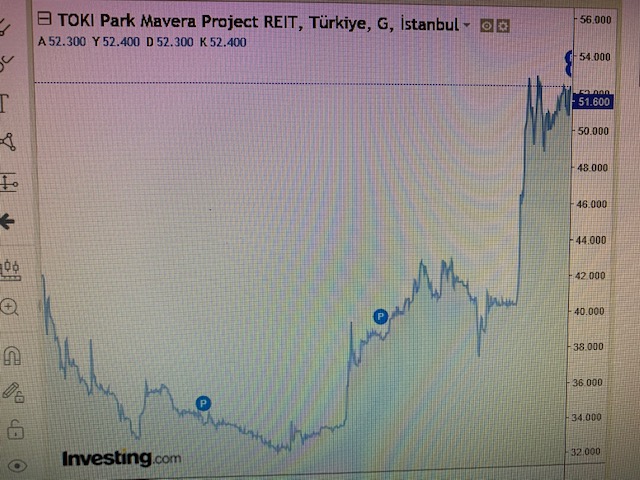 22
Kira Sertifikası
SPKn Madde 61
Kira sertifikaları, her türlü varlık veya hakkın finansmanını sağlamak amacıyla VKŞ’ler tarafından ihraç edilen ve sahiplerinin bu varlık veya haklardan elde edilen gelirlerden payları oranında hak sahibi olmalarını sağlayan, nitelikleri SPK’ca belirlenen sermaye piyasası araçlarıdır.
Kira sertifikaları itfa edilinceye kadar, VKŞ’nin portföyünde yer alan varlıklar ve haklar, ihraççının yönetiminin veya denetiminin kamu kurumlarına devredilmesi hâlinde dahi teminat amacı dışında tasarruf edilemez, rehnedilemez, teminat gösterilemez, kamu alacaklarının tahsili amacı da dâhil olmak üzere haczedilemez, iflas masasına dâhil edilemez, ayrıca bunlar hakkında ihtiyati tedbir kararı verilemez.
23
Kira Sertifikası
III-61.1 sayılı Kira Sertifikaları Tebliği
Kira sertifikası sahipleri, ihraca dayanak varlık ve haklardan elde edilen gelirler üzerinde payları oranında hak sahibidirler. Kira sertifikası ihracı işleminin gerektirmesi durumunda vade sonunda varlık ve haklar VKŞ tarafından kaynak kuruluş veya üçüncü kişilere satılır ve satış bedeli kira sertifikası sahiplerine payları oranında ödenir.
Kira sertifikaları;
Sahipliğe, 
Yönetim sözleşmesine, 
Alım-satıma, 
Ortaklığa, 
Eser sözleşmesine, 
dayalı olarak veya bu sayılanların birlikte kullanılması suretiyle ihraç edilebilir.
24
Kira Sertifikası
III-61.1 sayılı Kira Sertifikaları Tebliği
Sahipliğe Dayalı Kira Sertifikaları:
Kaynak kuruluşa veya üçüncü kişilere kiralanmak veya VKŞ adına yönetilmek üzere VKŞ tarafından kaynak kuruluştan devralınacak varlık ve hakların finansmanını sağlamak için ihraç edilen kira sertifikalarıdır.
Sahipliğe dayalı kira sertifikası ihraç tutarı, değerleme raporunda tespit edilen gerçeğe uygun değerin % 90’ını aşamaz.
İhraca dayanak varlığın gayrimenkul olması durumunda ve kaynak kuruluşun talep etmesi halinde geri alım hakkının tapu kütüğüne şerh edilmesi zorunludur.
25
Kira Sertifikası
​ ​
​
S​ahipliğe Dayalı Kira Sertifikaları Genel Yapısı
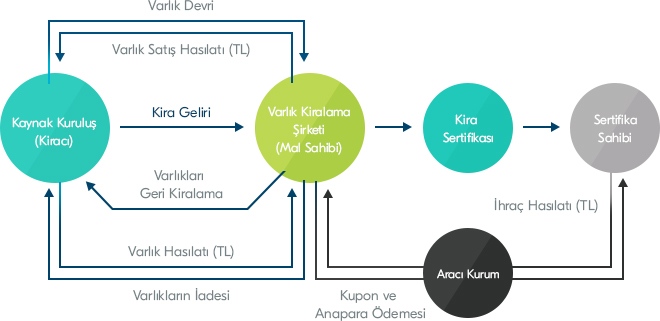 26
Kira Sertifikası
III-61.1 sayılı Kira Sertifikaları Tebliği
Yönetim Sözleşmesine Dayalı Kira Sertifikaları:
Kaynak kuruluşa ait varlık veya hakların vade boyunca kiralanması da dahil olmak üzere VKŞ lehine yönetilmesi neticesinde elde edilen gelirlerin sözleşme hükümleri çerçevesinde VKŞ’ye aktarılması amacıyla ihraç edilen kira sertifikalarıdır.
27
Kira Sertifikası
III-61.1 sayılı Kira Sertifikaları Tebliği
Alım-Satıma Dayalı Kira Sertifikaları:
Bir varlık veya hakkın VKŞ tarafından satın alınarak; bankalar, portföy aracılığı genel saklama hizmeti veya aracılık yüklenimi faaliyetinden herhangi birini yürütecek olan aracı kurumlar, İFK, …, sermayelerinin % 51 veya daha fazlası doğrudan Hazine Müsteşarlığı’na ait olan ortaklıklara vadeli olarak satılması işleminde varlık veya hak alımının finansmanını sağlamak için ihraç edilen kira sertifikalarıdır.
Alım-satıma dayalı kira sertifikası ihraçlarında VKŞ en geç, ihraçtan elde edilen fonların hesabına aktarıldığı günü izleyen iş günü varlık veya hakları spot piyasadan alarak maliyetinin üzerinde bir bedelden vadeli olarak satmak zorundadır. Bu işlemin söz konusu sürede gerçekleştirilmemesi halinde kira sertifikası ihracı karşılığında toplanan fonlar, yatırımcılara en geç VKŞ hesabına aktarılmalarını izleyen ikinci iş günü iade edilir.
Bu kapsamda yapılacak ihraçlara konu varlık veya hakların Borsa İstanbul Anonim Şirketi veya diğer likit piyasalarda alınıp satılması zorunludur.
28
Kira Sertifikası
III-61.1 sayılı Kira Sertifikaları Tebliği
Ortaklığa Dayalı Kira Sertifikaları:
VKŞ’nin ortak girişime ortak olmak amacıyla ihraç ettiği kira sertifikalarıdır.
Ortak girişimden elde edilecek karın girişimci ve VKŞ arasındaki paylaşım oranı veya vekalet sözleşmesi kapsamında girişimcinin alacağı sabit ücret ortaklık sözleşmesinde belirtilir.
Ortaklığa dayalı kira sertifikası ihraç tutarı, değerleme raporunda tespit edilen gerçeğe uygun değerin % 90’ını aşamaz.
29
Kira Sertifikası
III-61.1 sayılı Kira Sertifikaları Tebliği
Eser Sözleşmesine Dayalı Kira Sertifikaları:
VKŞ’nin iş sahibi sıfatıyla taraf olduğu bir eser sözleşmesi kapsamında eserin meydana getirilmesini sağlamak amacıyla ihraç edilen kira sertifikalarıdır.
Eser sözleşmesine dayalı kira sertifikası ihracı kapsamında eser sözleşmesinin yanı sıra hizmet, kat veya arsa karşılığı inşaat ya da ortaklık gibi amaca uygun sair sözleşmeler düzenlenebilir.
VKŞ meydana getirilecek eseri önce kiralayarak veya kiralamaksızın doğrudan satış sözleşmesine konu edebilir.
Kira sertifikasının vade bitimi tarihi itibarıyla satış bedelinin tamamının VKŞ tarafından tahsil edilmesi ve kira sertifikası sahiplerine ödeme yapılması zorunludur.
Ortaklığa dayalı kira sertifikası ihraç tutarı, değerleme raporunda tespit edilen gerçeğe uygun değerin % 90’ını aşamaz.
30
Kira Sertifikası
III-61.1 sayılı Kira Sertifikaları Tebliği
Değerleme Yaptırılması Zorunlu Hususlar:
Sahipliğe dayalı kira sertifikası ihraçlarında varlığın veya hakkın, VKŞ’ye devri ile VKŞ’den kaynak kuruluş veya üçüncü kişilere devri halinde.
Ortaklığa dayalı kira sertifikası ihraçlarında.
Ortak girişime konu proje değerinin belirlenmesi aşamasında,
Ortak girişimin VKŞ dışında kalan ortakların ortak girişime nakit dışında varlık veya hak koyması halinde.
Eser sözleşmesine dayalı kira sertifikası ihraçlarında.
Eser bedelinin tespit edilmesi aşamasında,
Esere ilişkin satış sözleşmesinin düzenlenmesi öncesinde.
Yapılacak değer tespitlerinin, uluslararası değerleme standartları çerçevesinde SPK’nın ilgili düzenlemelerine uyularak yapılması zorunludur.
31
TEŞEKKÜRLER
32